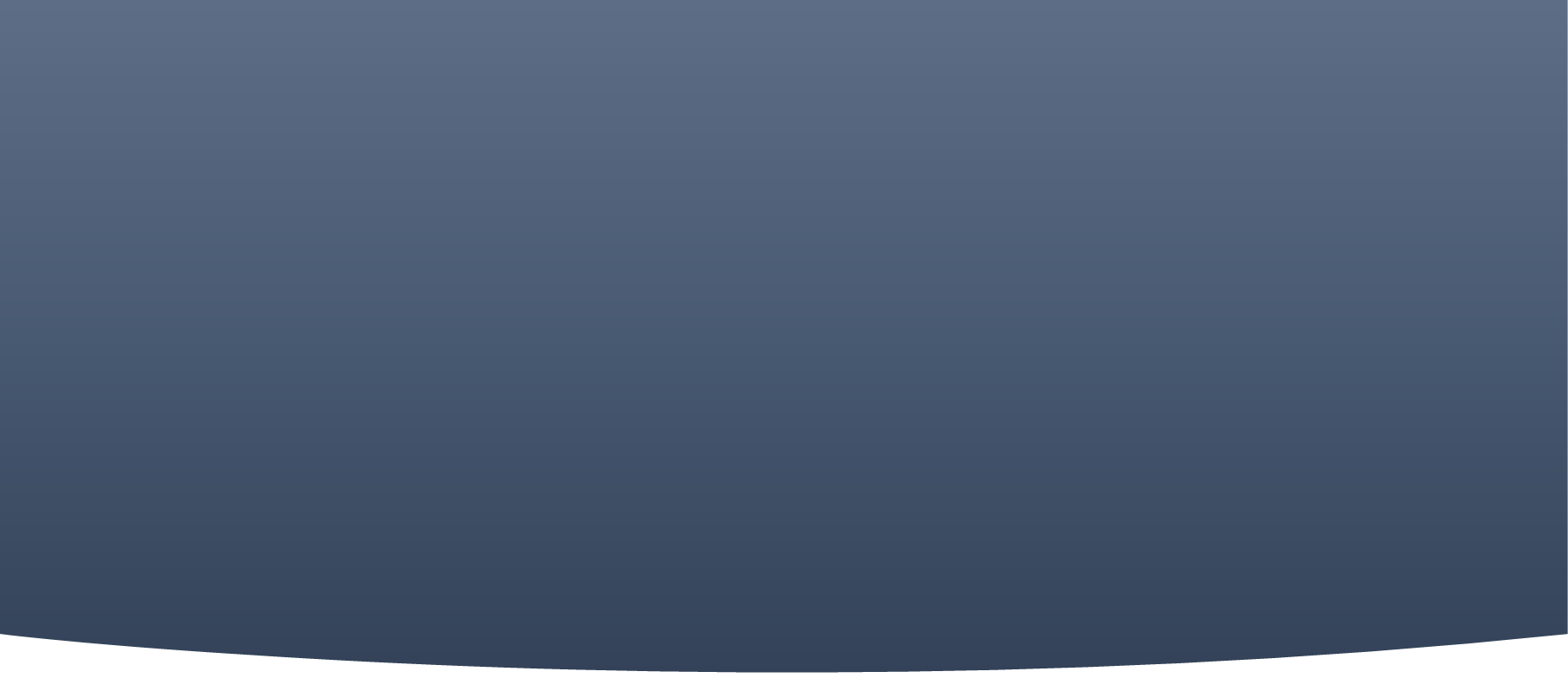 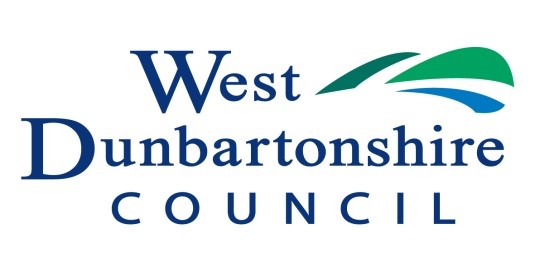 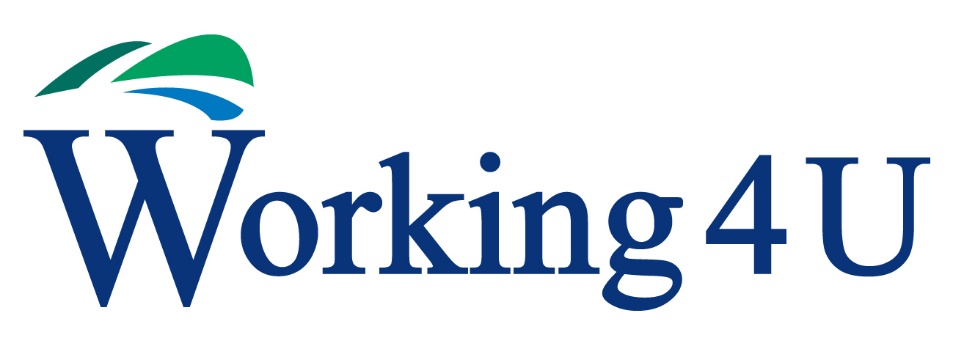 West Dunbartonshire 
Employability Grant Programme
 Information Session
Stephen Brooks – West Dunbartonshire Strategic Employability Group Chair/Working4U Manager West Dunbartonshire Council
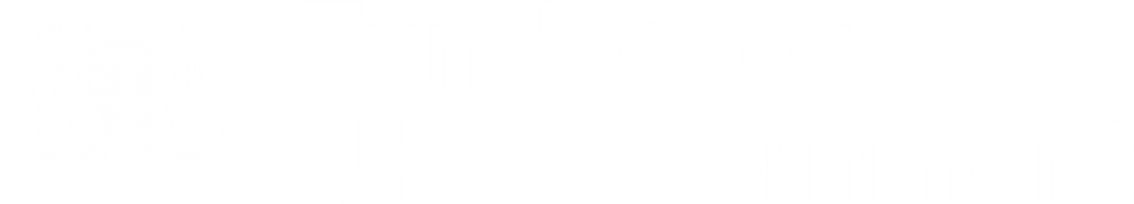 Introduction and Background to the Grants Programme
Add value to the funding and other resources already available and create opportunities for innovation and collaboration.
Provide a new commissioning process for the allocation of funds.  
Support the aims and objectives outlined in the:
 West Dunbartonshire Strategic Plan 2017- 2022:  West Dunbartonshire Strategic Plan 2017 – 2022
Economic Development Strategy:  West Dunbartonshire Economic Development Strategy
Community Planning West Dunbartonshire Local Outcome Improvement Plan 2017 -27:  Community Planning West Dunbartonshire Local Outcome Improvement Plan 2017-27
No One Left Behind:  No One Left Behind: delivery plan - gov.scot (www.gov.scot)
West Dunbartonshire Challenges and Themes:  West Dunbartonshire Challenges and Themes
April 23– End March 2024.
£300k minimum –Not invested in any single organisation. No organisation will receive more than 33% of funding except in exceptional circumstances
https://www.west-dunbarton.gov.uk/business/grant-and-loan/working4u-employability-grants-programme/
Our Grant Outcomes and Principles
Both Scottish and Local Government are committed to the shared ambition of No One Left Behind, to deliver a Scottish approach to employability that focuses on the needs of the individual first and foremost.  A person-centred approach that is more flexible and responsive to the changing labour market, tackles inequalities and grows Scotland’s economy is needed now more than ever to shape a collective economic and wellbeing response.

Key Outcomes 
Inactive and unemployed residents entering employment 
Sustained employment for residents who have entered employment
Improved labour market situation for those in employment
Increasing income through employment for low-income families
Our Grant Outcomes and Principles
6 NOLB Principles
 flexible and person-centred support
Be more straightforward for people to navigate
Be better integrated and aligned with other services, particularly with health, justice and housing provision 
Provide pathways into sustainable and fair work
Be driven by evidence, including data and the experience of users
Support more people – particularly those facing multiple barriers – to move into the right job, at the right time
Our Grant Outcomes and Principles
8 West Dunbartonshire Principles:

Services should be configured around the needs of the clients 
‘Travel to work’ should be considered 
Applicants should be prepared to become an active partner in the West Dunbartonshire Partnership
Applicants should also be prepared to make use of the Working4U pages within the West Dunbartonshire Council website 
Ensure lived experience shapes service design and delivery as outlined in the Scottish approach to service design
Ensure that the design of services have considered the needs of those with protected characteristics
Provide additionality to existing provision available in West Dunbartonshire with connectivity, where permissible, to established provision and building progression 
Provision must not put at risk participants current eligibility for benefits or lead to a reduction in overall income
[Speaker Notes: Services should be configured around the needs of the clients rather than delivery partners

‘Travel to work’ should be considered with participants to help overcome barriers (both physical and perceived) and support access to opportunities out-with their local area and across West Dunbartonshire and the wider Glasgow City Region

Applicants should be prepared to become an active partner, making use of the SEG resources such as training and development activity, events and be prepared to participate as appropriate in the West Dunbartonshire:  Creative Design Group; Frontline Workers Forum; and Data Toolkit.  In particular, applicants should be prepared to utilise a new Continuous Improvement Toolkit for employability services currently in development by the Scottish Government, links to which will be provided to successful applicants

Applicants should also be prepared to make use of the Working4U pages within the West Dunbartonshire Council website and associated social media platforms to advertise activities and promote regular good news stories. This will include posting all provision funded through the grants programme on our Strategic Skills Pipeline portal. More information and training on this will be made available with grant award documentation

Ensure lived experience shapes service design and delivery as outlined in the Scottish approach to service design

Ensure that the design of services have considered the needs of those with protected characteristics

Provide additionality to existing provision available in West Dunbartonshire with connectivity, where permissible, to established provision and building progression routes into Further/Higher Education, Modern and Graduate Apprenticeships and other appropriate provision, as well as supporting access to employment
Provision must not put at risk participants current eligibility for benefits or lead to a reduction in overall income]
What Type of Provision Are We Looking For?
Armed Forces Veteran
Asylum Seeker
At Risk of Becoming NEET (Not in employment, education or training)
Care Experienced
Criminal Convictions
From Employment Deprived Areas
Homeless or Affected by Housing Exclusion
Living in a Jobless Household
Living in a Jobless Household with Dependent Children
Living in a Single Adult Household with Dependent Children
Long Term Physical Illness
Low Income Employed
Low Skilled
Mental Health Issues (young people and adult)
Migrants people with a foreign background, minorities (including marginalised communities such as the Roma)  
Unemployed
Economically inactive
No or Limited Work Experience 
Primary Carer of a child/children (under 18) or adult     
Primary Carer of older person
Refugee
Substance related conditions
Underemployed      
Disabled and/or deaf person (includes those experiencing mental health issues and those who have an impairment or long-term health condition)
Person aged over 50 years
Living in a household with children in poverty
Lone Parents
Families from Minority Ethnic Communities
Families with a Disabled Child
Disabled Parent
Families with 3 or more Children
Families where the Youngest Child is under 1
Young parents under the Age of 25
Priority Groups
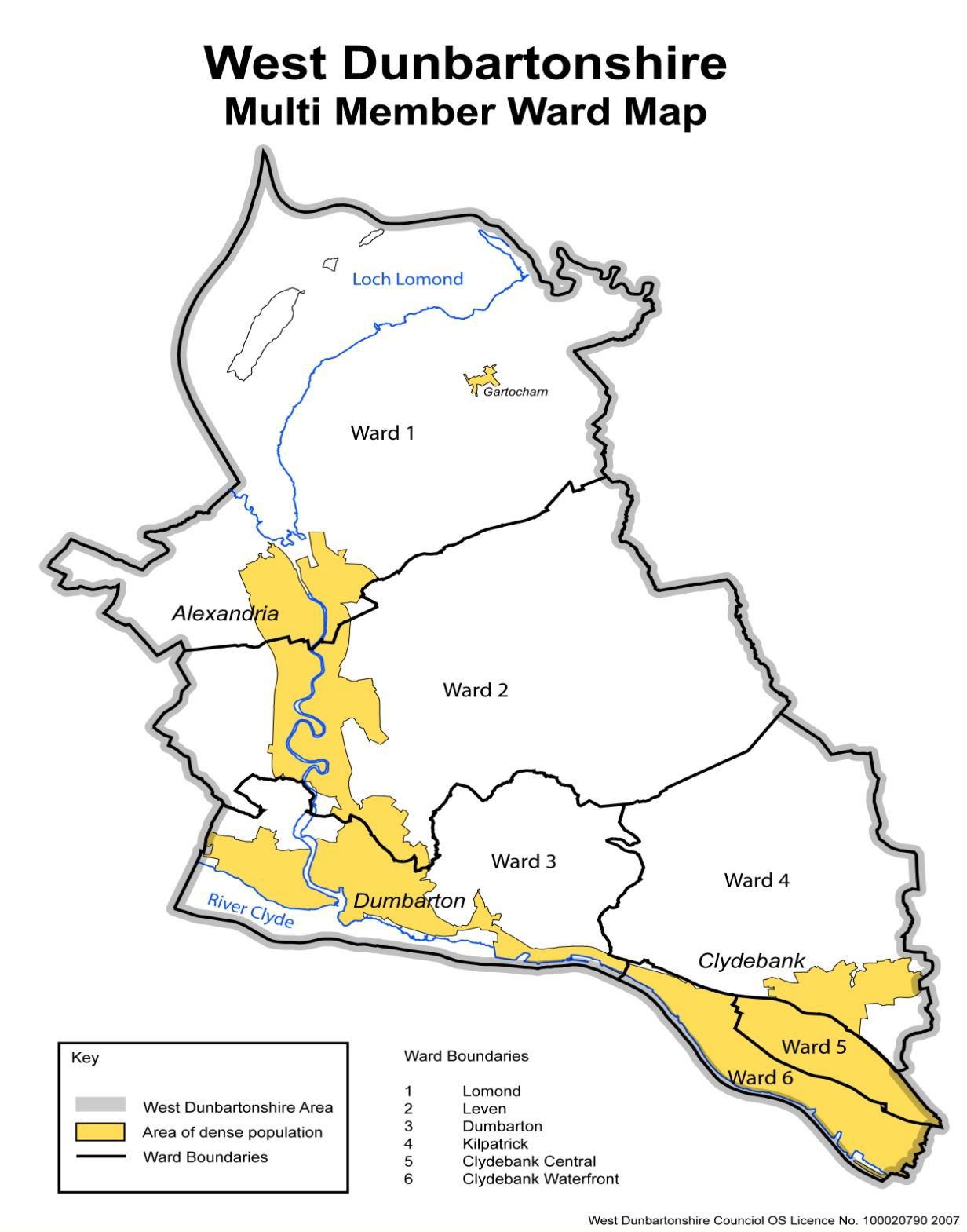 Priority Areas
Provision Should Be …
The Application Process
Grant Payment ProcessT&Cs
The Application Formhttps://view.officeapps.live.com/op/view.aspx?src=https%3A%2F%2Fwww.west-dunbarton.gov.uk%2Fmedia%2F332bkfwl%2F_1b-west-dunbartonshire-employability-grants-programme-application-form-stage-3-sept-23-final.docx&wdOrigin=BROWSELINK
How We Will Help
Data and information.
Employability Grant Guidance 
Contact point for further information requests or queries
You should be able to find the answers to most of the questions you may have about this Grant Award Programme within the published documentation.  If, however, after checking through the published documentation, you need to ask a question then please email your query to:  https://www.west-dunbarton.gov.uk/business/grant-and-loan/working4u-employability-grants-programme/ 
Please note that the deadline for submitting questions is midnight on 22nd of September 2023 and that responses to questions submitted after this deadline cannot be provided.
Use of new pages on the West Dunbartonshire Council Website 
 https://www.west-dunbarton.gov.uk/nolb
Timetable:


Grant opens for applications:  				Monday 11th September 2023

Eventbrite-Information Session 				Friday 15th September 2023, 11am – 12.30pm.  
 
Application deadline:  					Noon, Friday 29th September 2023

Assessment panel: 					w/c 2nd October 2023

Application outcomes notified:  				w/c 9th October 2023

Award letter issued:  					w/c 9th October 2023

Delivery Starts:  						From October 2023

Delivery end:  						31 March 2024 dependent on contract awarded
Q&As